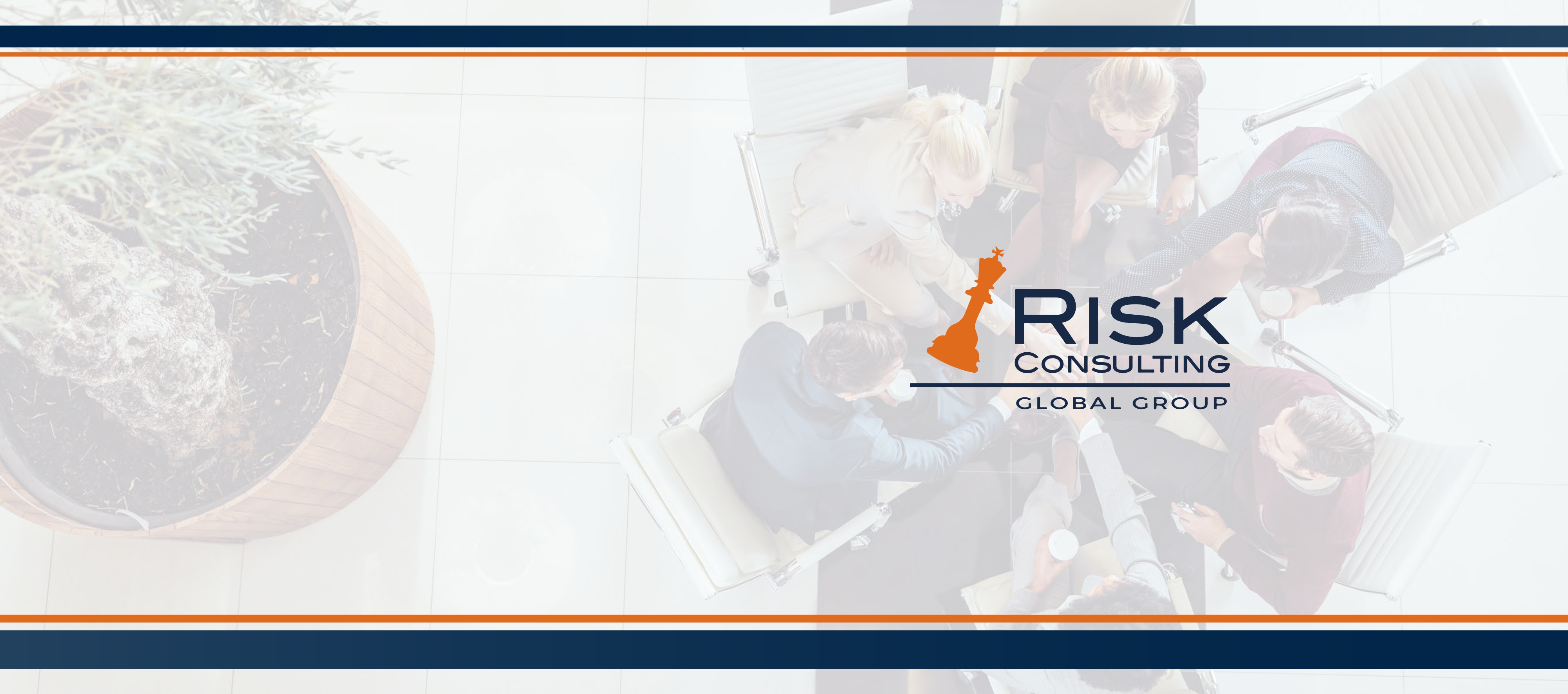 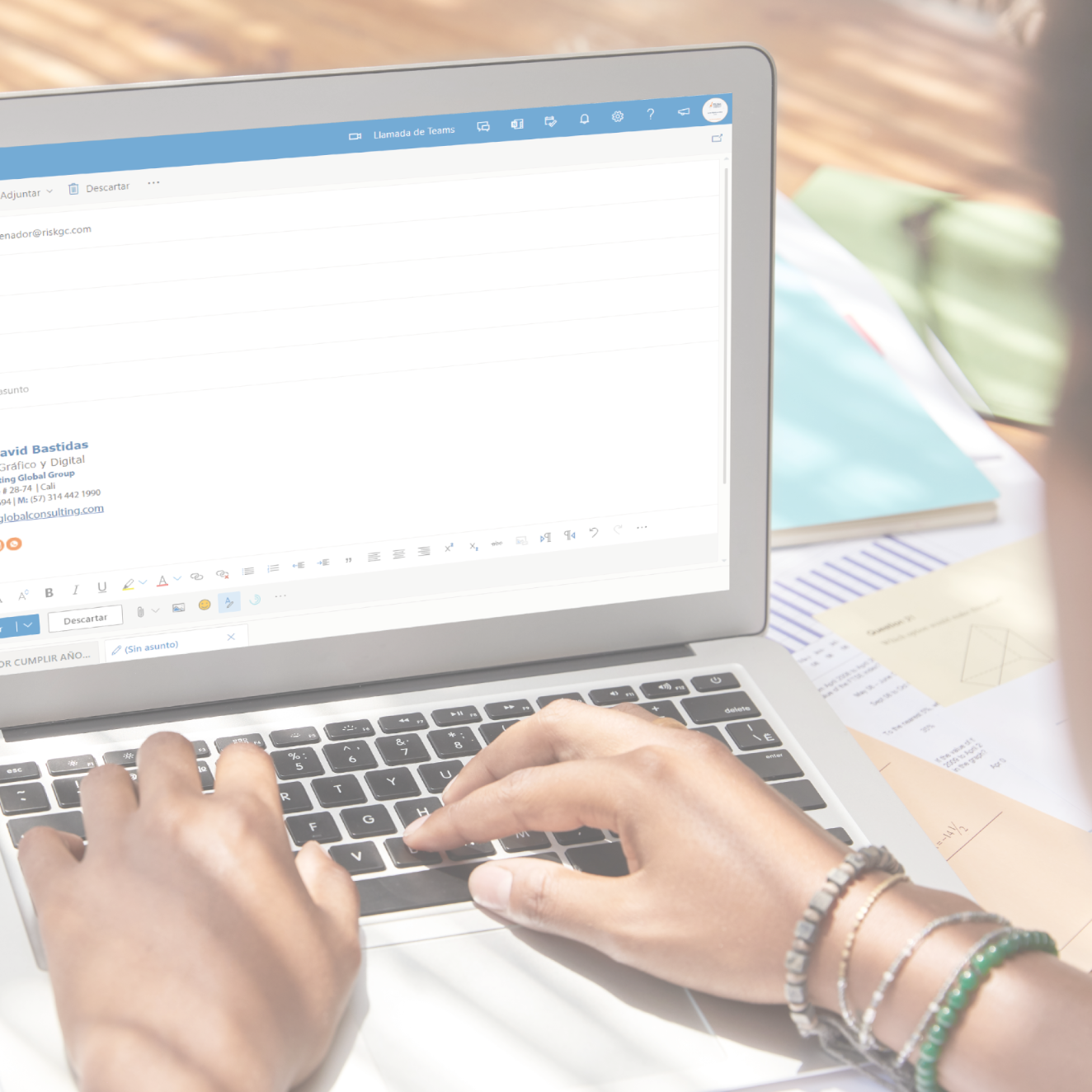 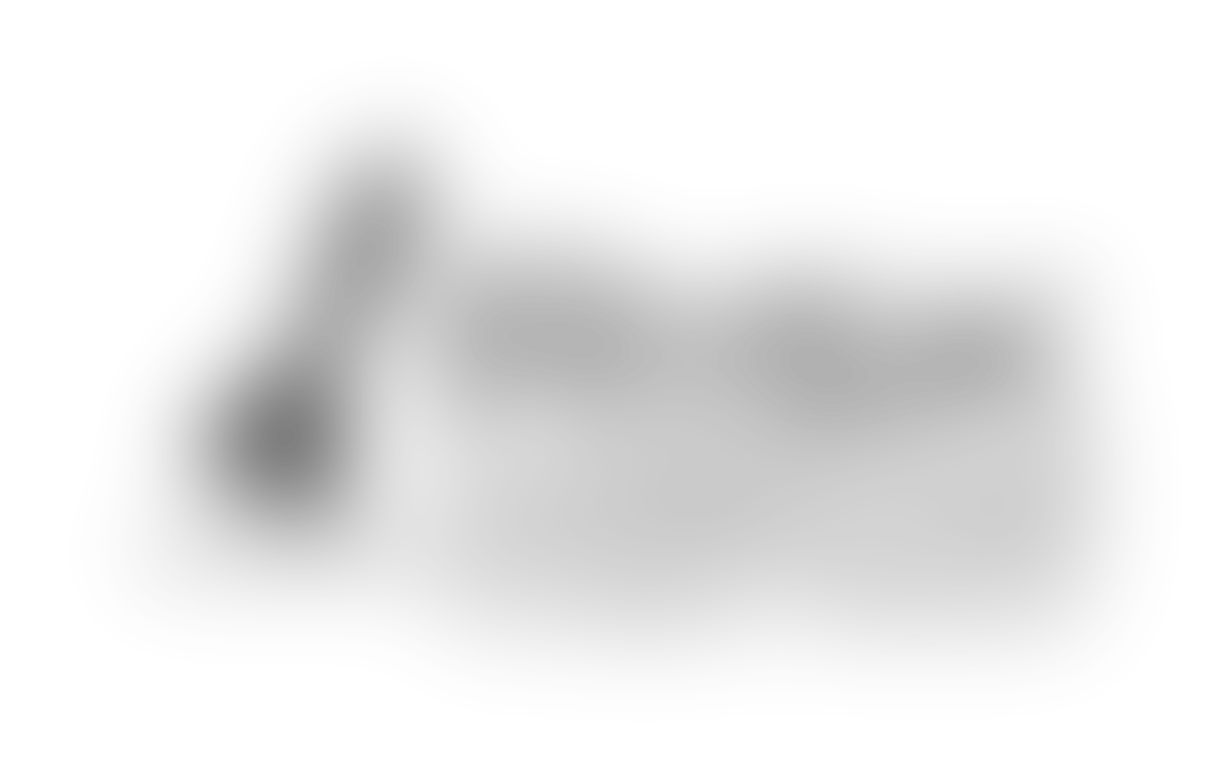 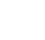 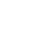 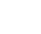 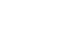 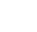 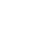 GLOBAL GROUP
PERFIL CORPORATIVO
Cambio de Imagen de Perfil en Teams
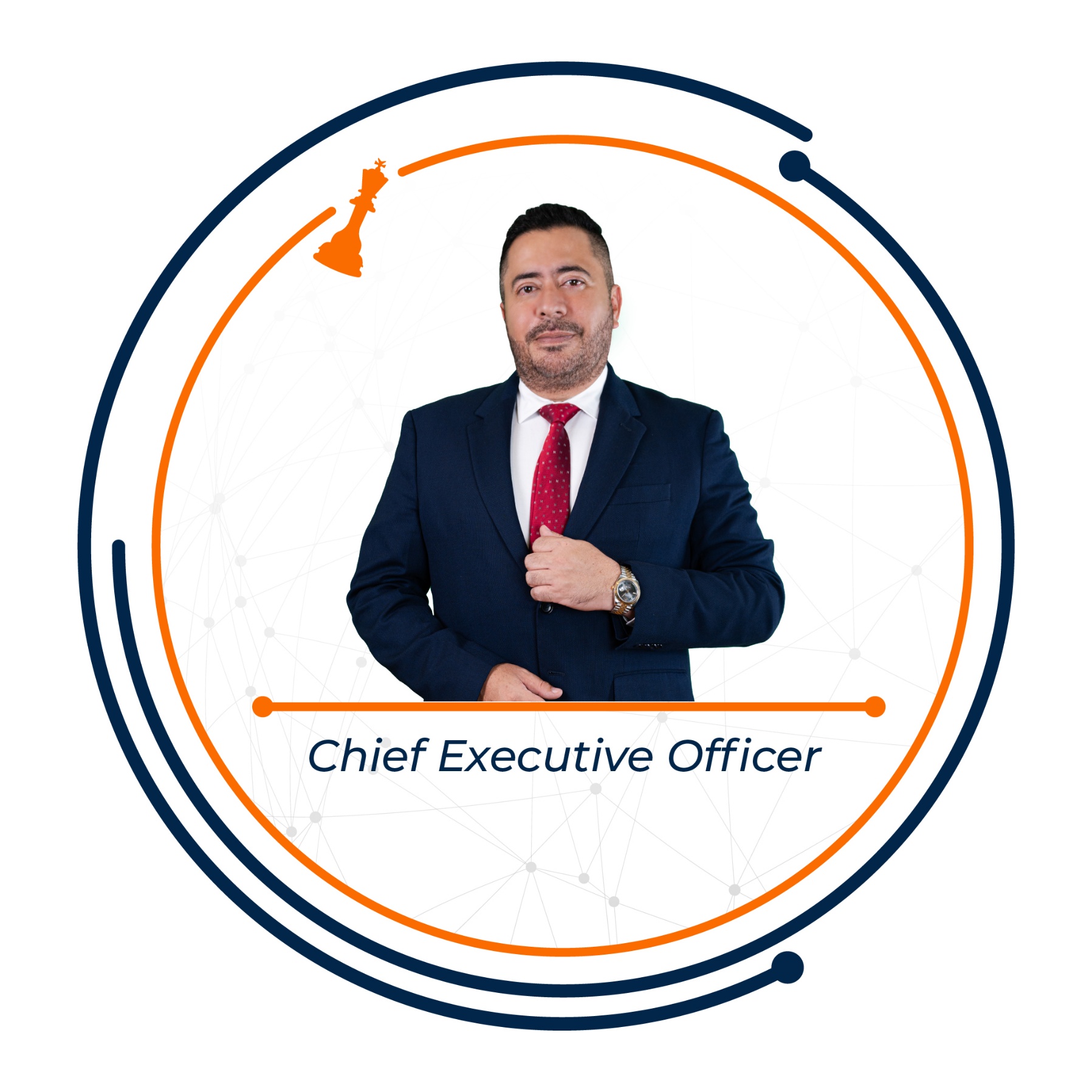 1
Siga los siguientes pasos para realizar el cambio de su  imagen de perfil en la aplicación Teams de Outlook
En la diapositiva #7 encontrará la imagen de  perfil. Edite los campos con su Foto y Cargo
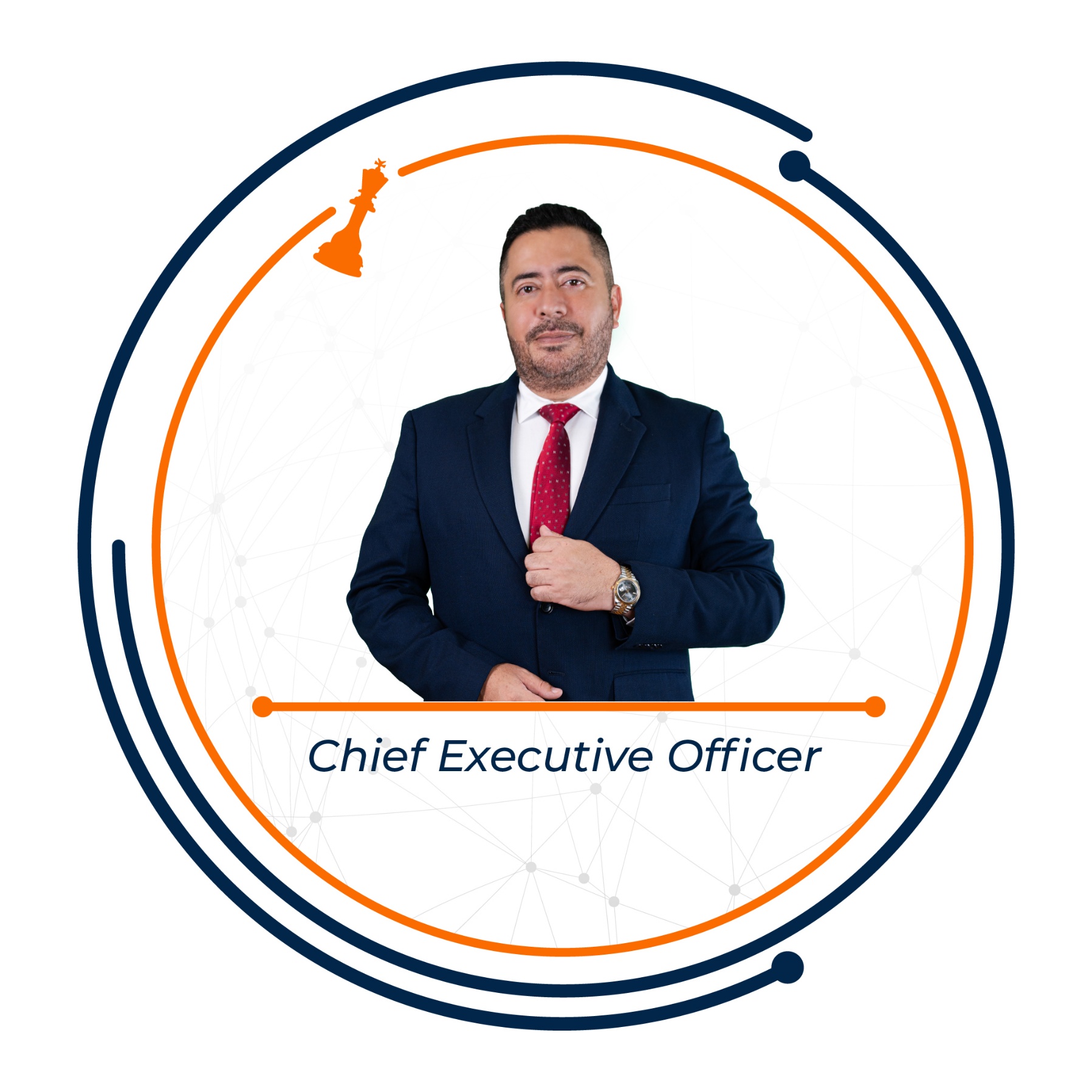 2
Editar
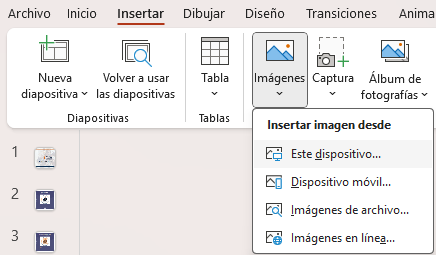 Inserte la imagen (en PNG sin fondo) desde: Este dispositivo.
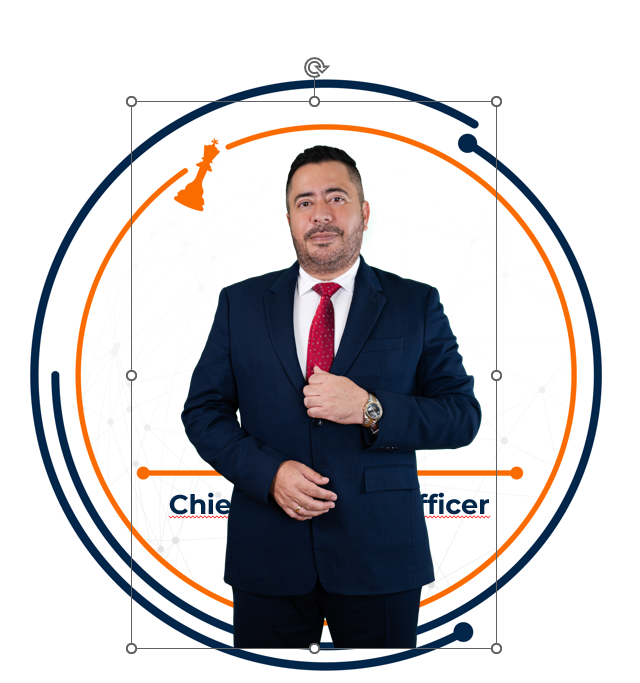 Ajuste la imagen solo desde las esquinas.
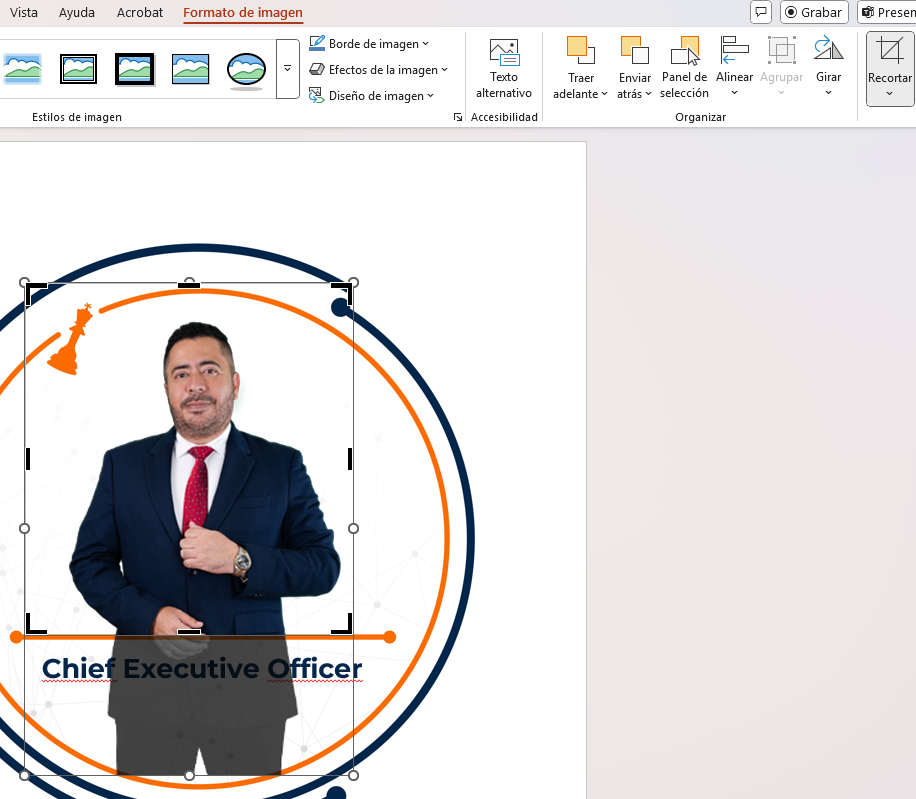 Recorte la foto hasta el borde de la línea naranja.
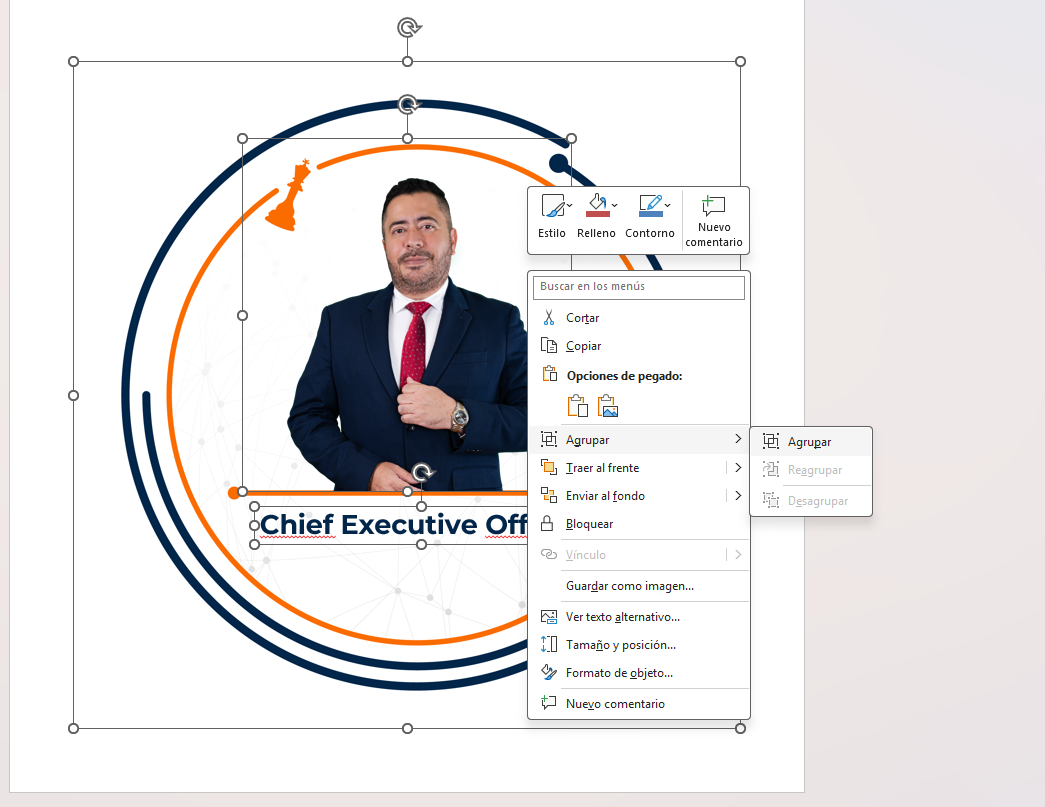 Seleccione todo y agrupe.
Una vez los datos sean editados, ubique el mouse en la  imagen y de “Clic derecho” > “Guardar como imagen”
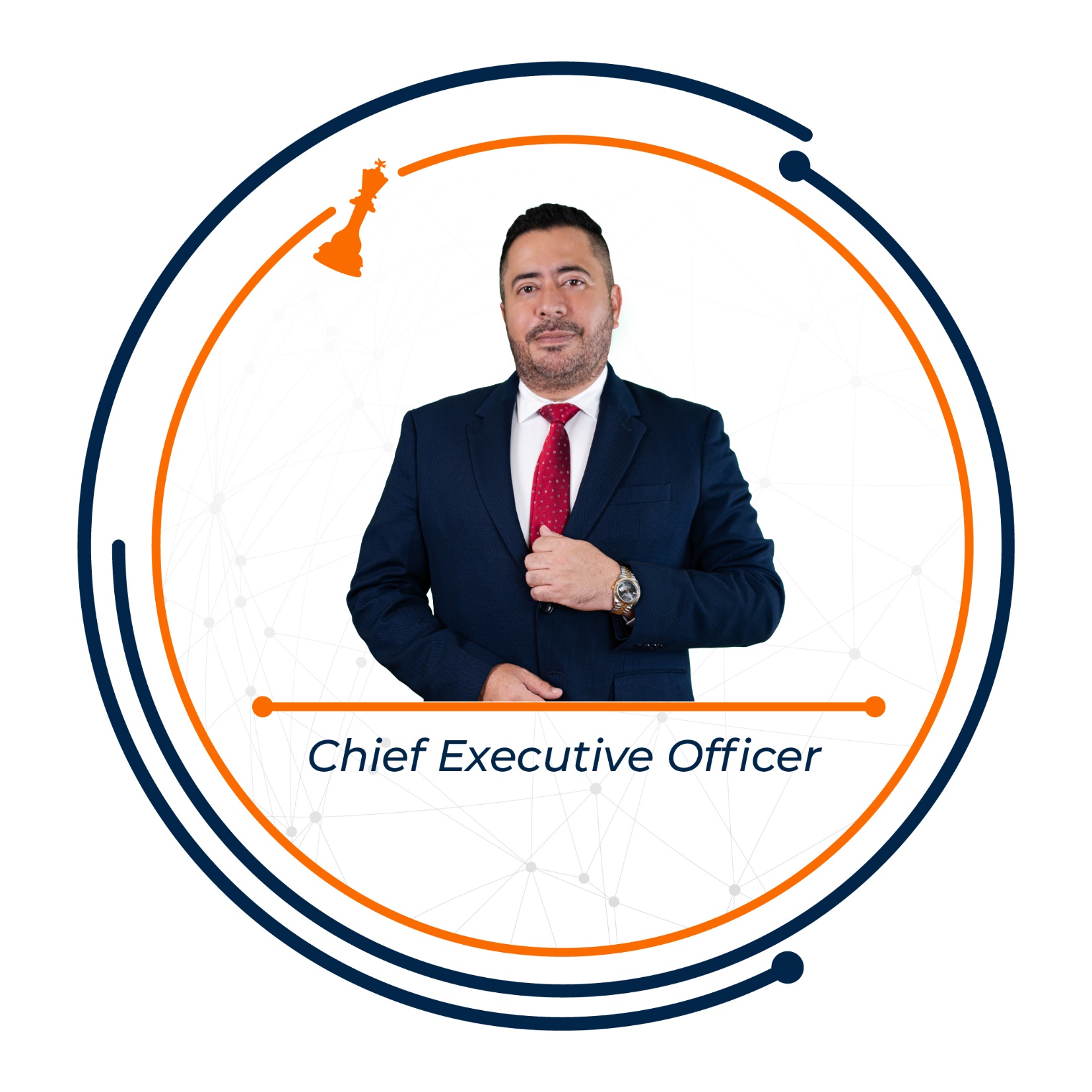 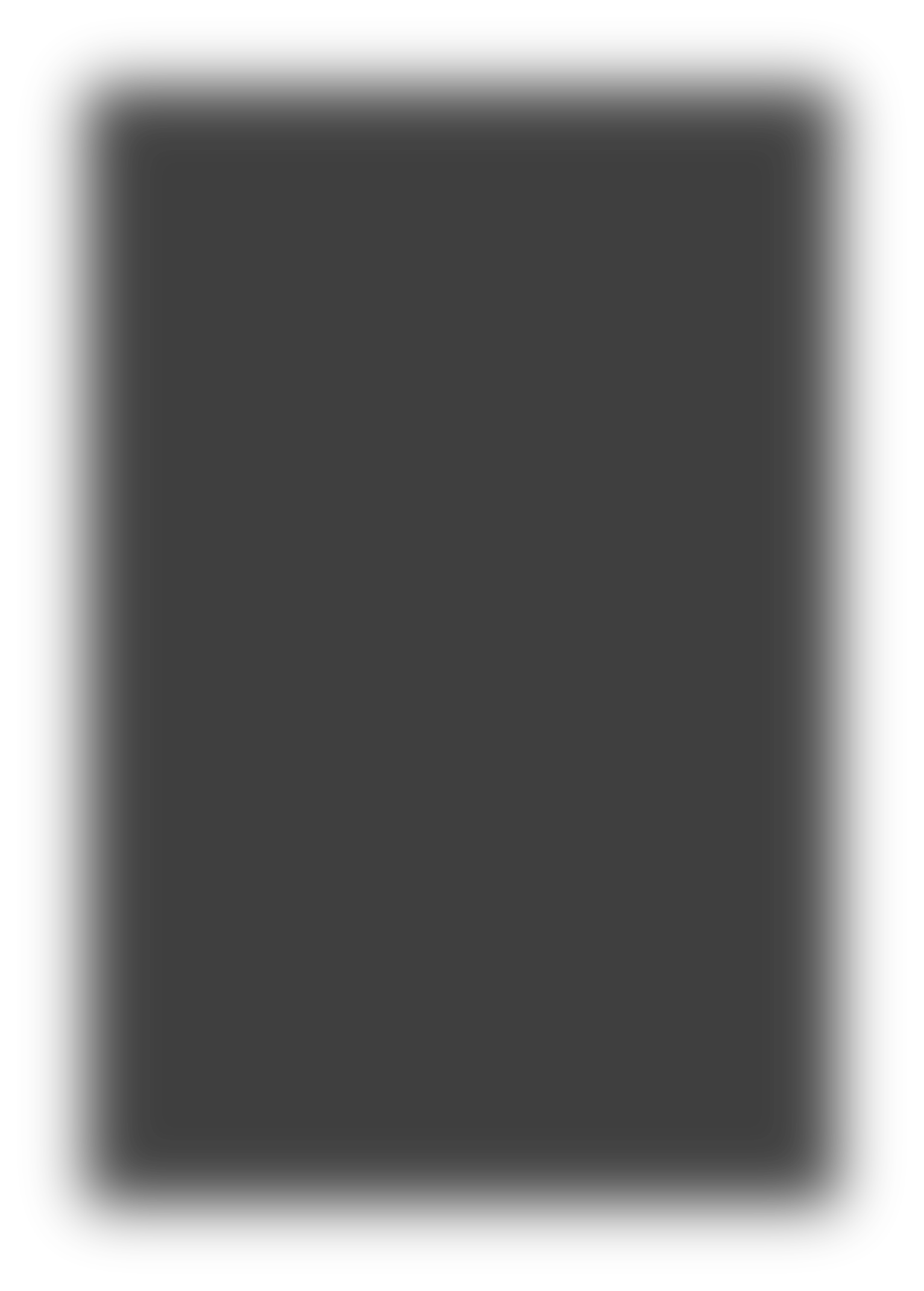 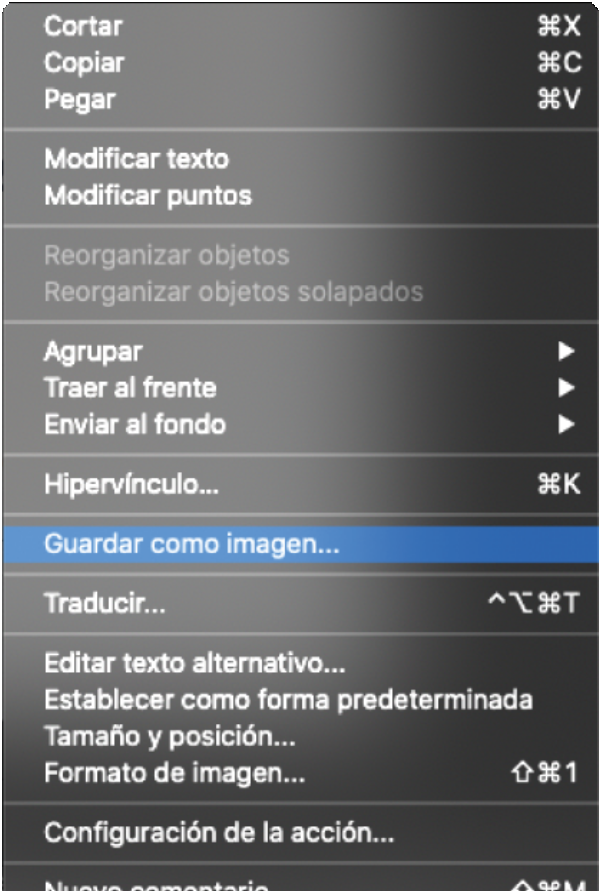 3
Puede guardar la imagen en JPG o PNG.
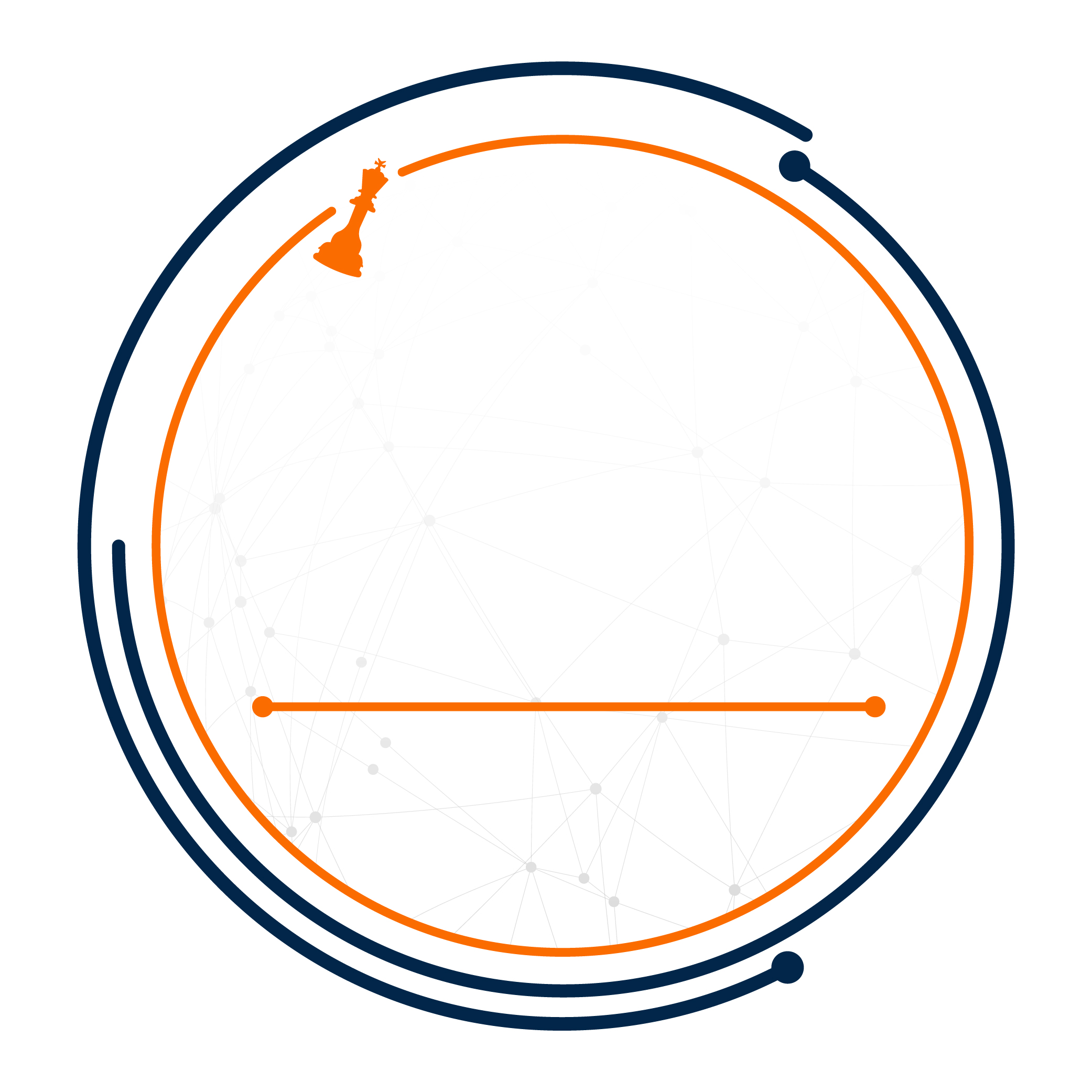 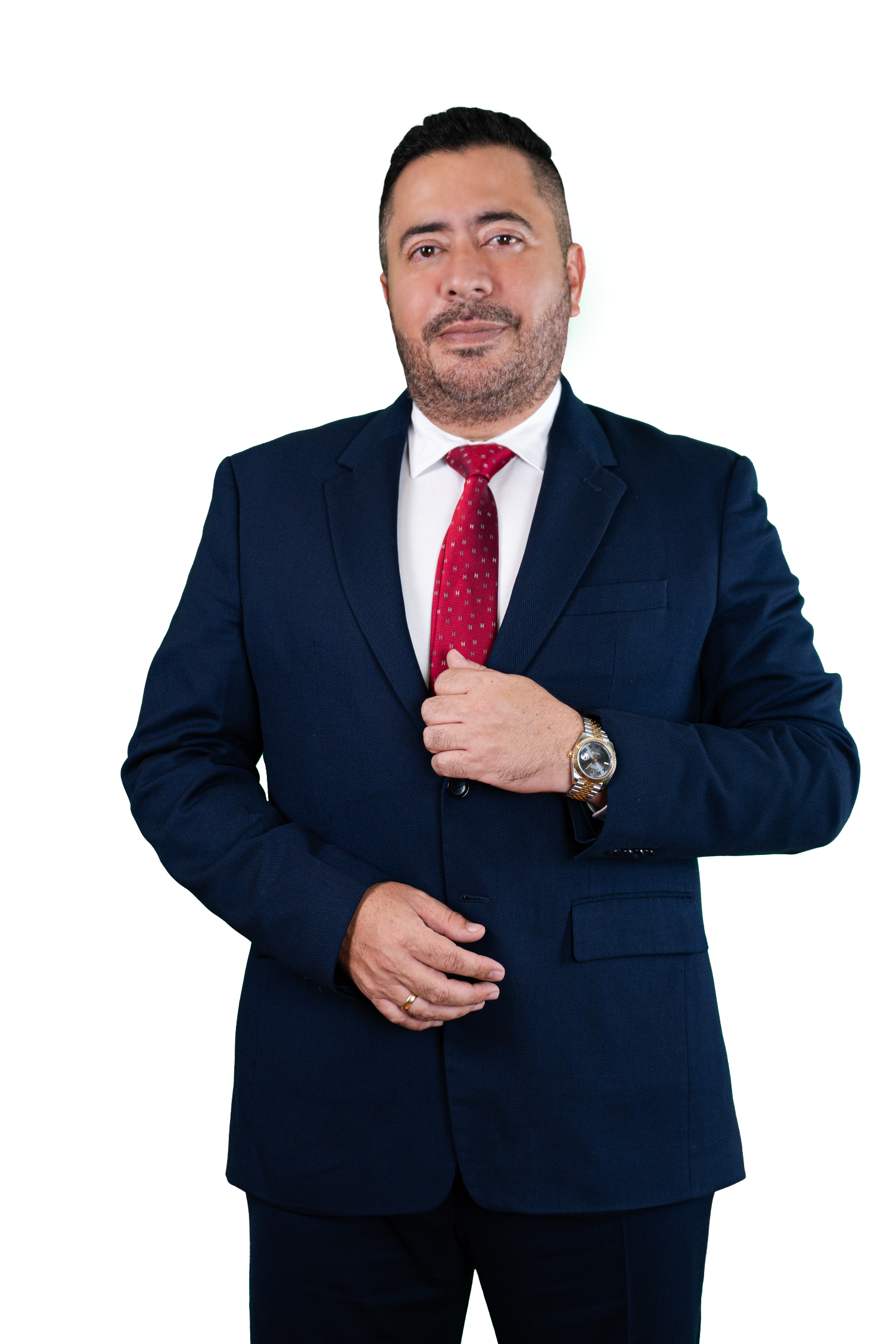 Chief Executive Officer
Abra la aplicación Teams

De clic en el circulo pequeño ubicado en la parte  superior derecha. Se abrirá un cuadro con sus datos,  de clic en el circulo más grande.
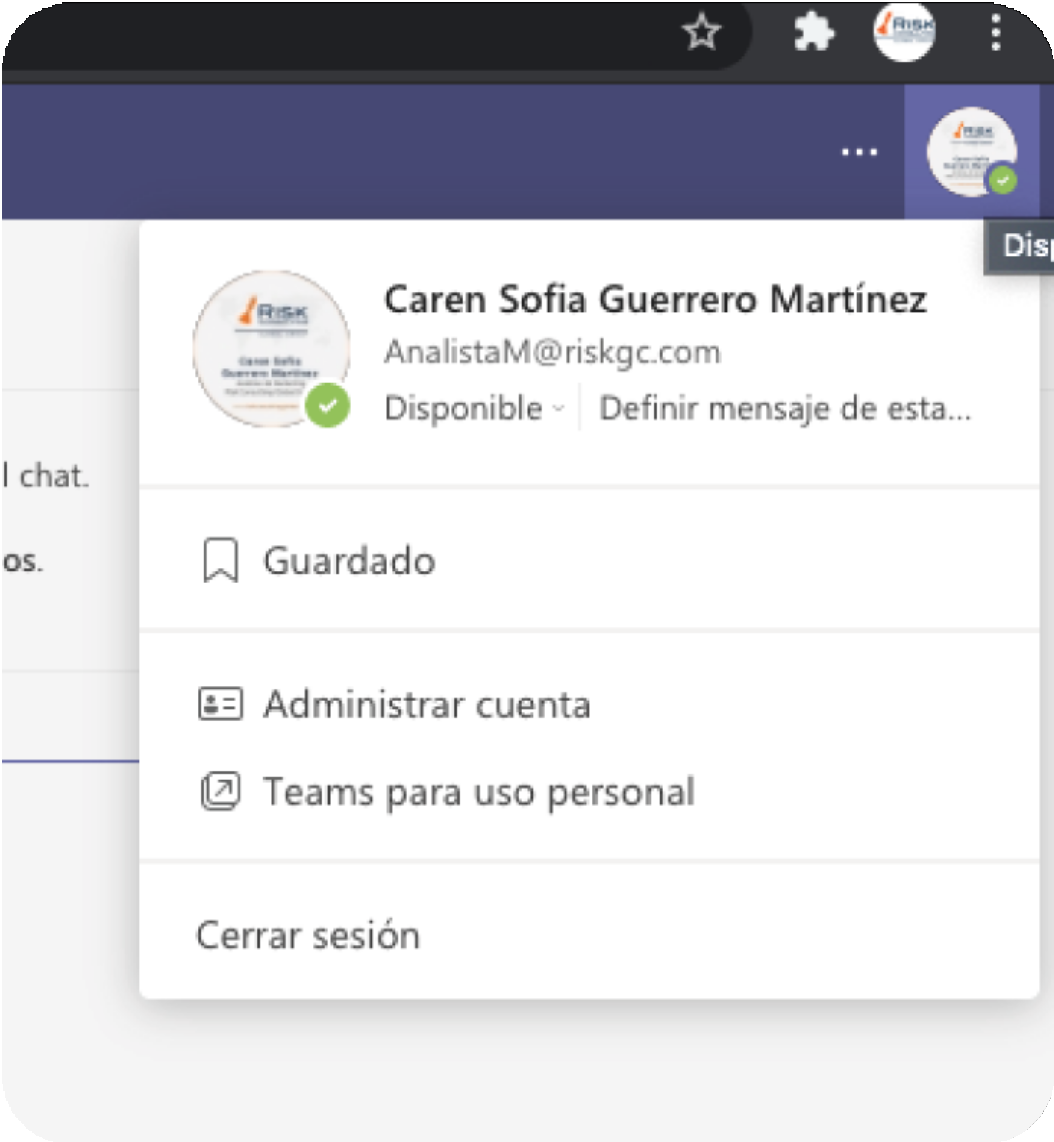 1 clic
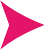 2 clic
5
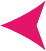 De clic en “Cargar imagen” y seleccione la imagen que  guardó anteriormente.
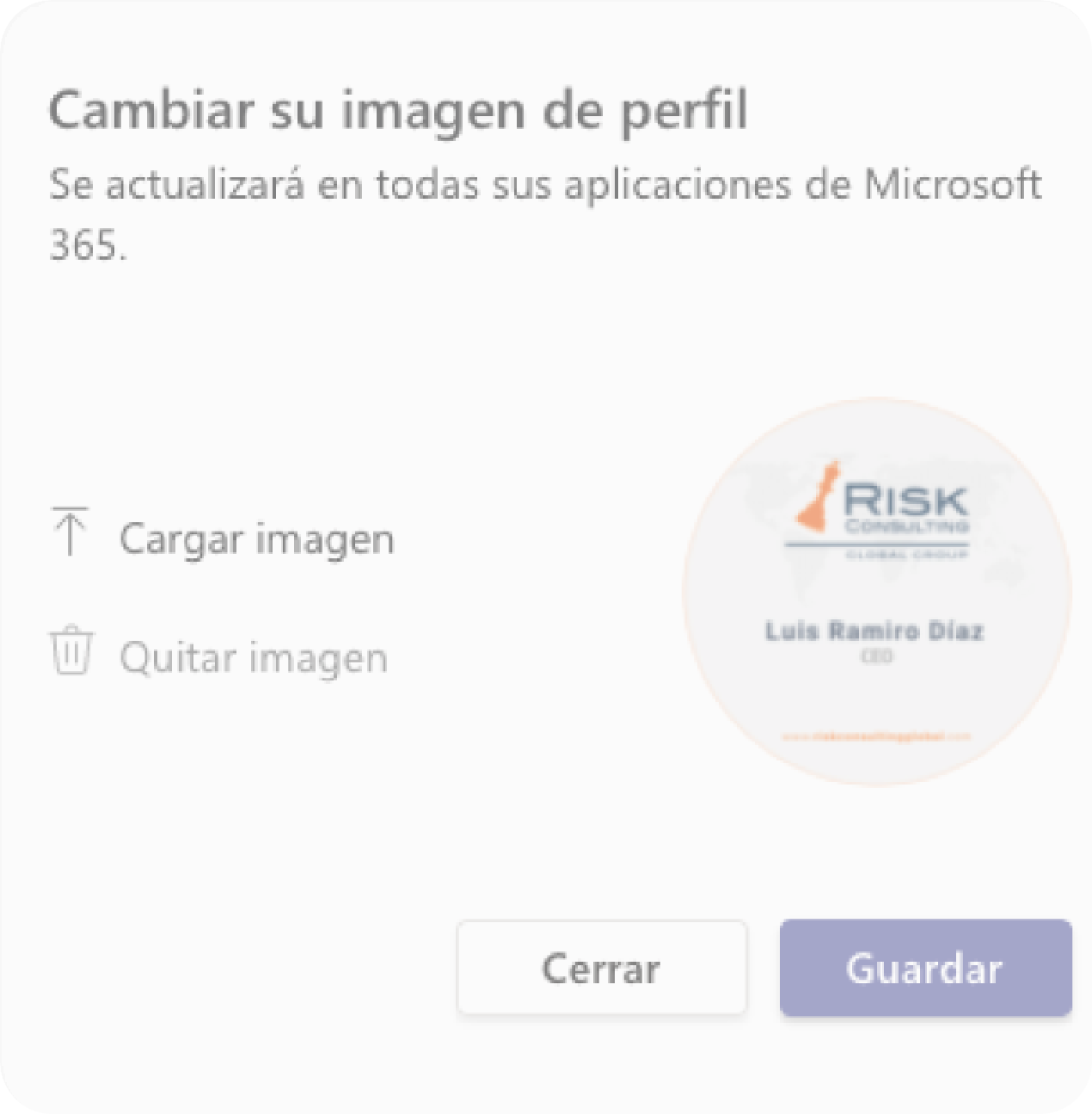 6
De clic en “Guardar” y verifique que la imagen  mostrada sea la deseada.